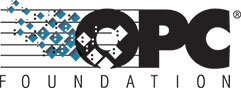 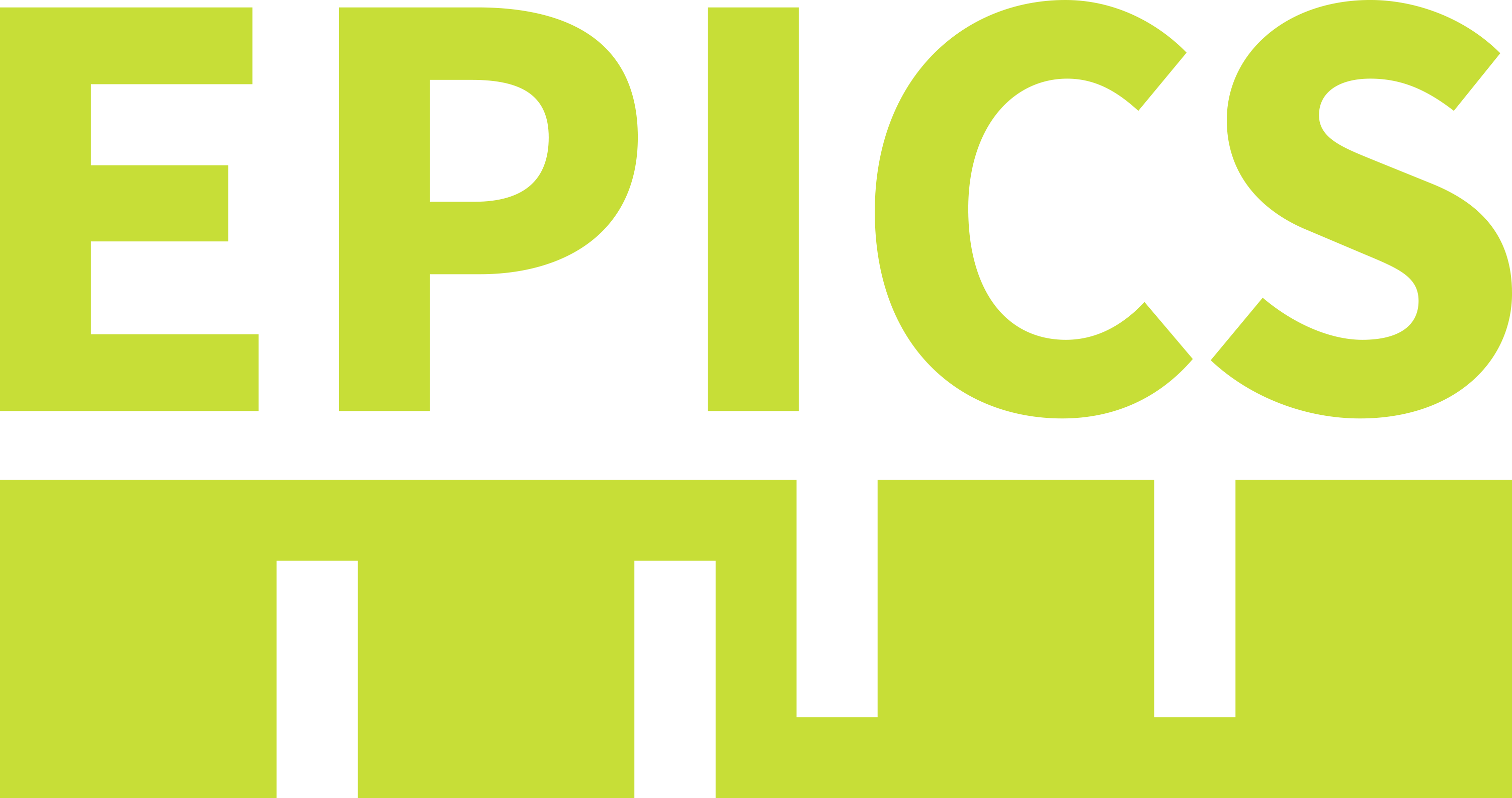 OPC UA Device SupportOverview and Status
Ralph Lange, ITER Organization
OPC UA Background
Industrial protocol (2006) to interface SCADA to PLCs
Covers live data, alarms, events, historical data
Based on OPC Classic (Microsoft; 1996), it provides
Functional equivalence to OPC Classic
Portability
Safety (authentication, encryption)
Information modeling (user defined structures)
OPC UA is gaining traction as universal integration tool
Siemens S7-1500 series PLCs include an embedded OPC UA server
EPICS Device Support
Based on commercial C++ Client SDK
Vendor: Unified Automation (~3.5k€ for sources and 1yr support)
Binaries can be distributed royalty-free
Platform: Windows and Linux
Prototype by Bernhard Kuner (HZB / BESSY II)https://github.com/bkuner/opcUaUnifiedAutomation
ITER use cases tested by F4E (ITER) and TCS (India):
S7-1516/1518 embedded OPC UA server
WinCC-OA embedded OPC UA server
Status and Roadmap
Requirements Specification v1.0 reviewed and agreed:https://bit.ly/opcua-srs-10
Design done (no formal doc yet)
Implementation is in “usable pre-release” state
no arrays, no user-defined structures

Feature-complete implementation by end of 2018
Under EPICS license, upstream repository on GitHub:https://github.com/ralphlange/opcua